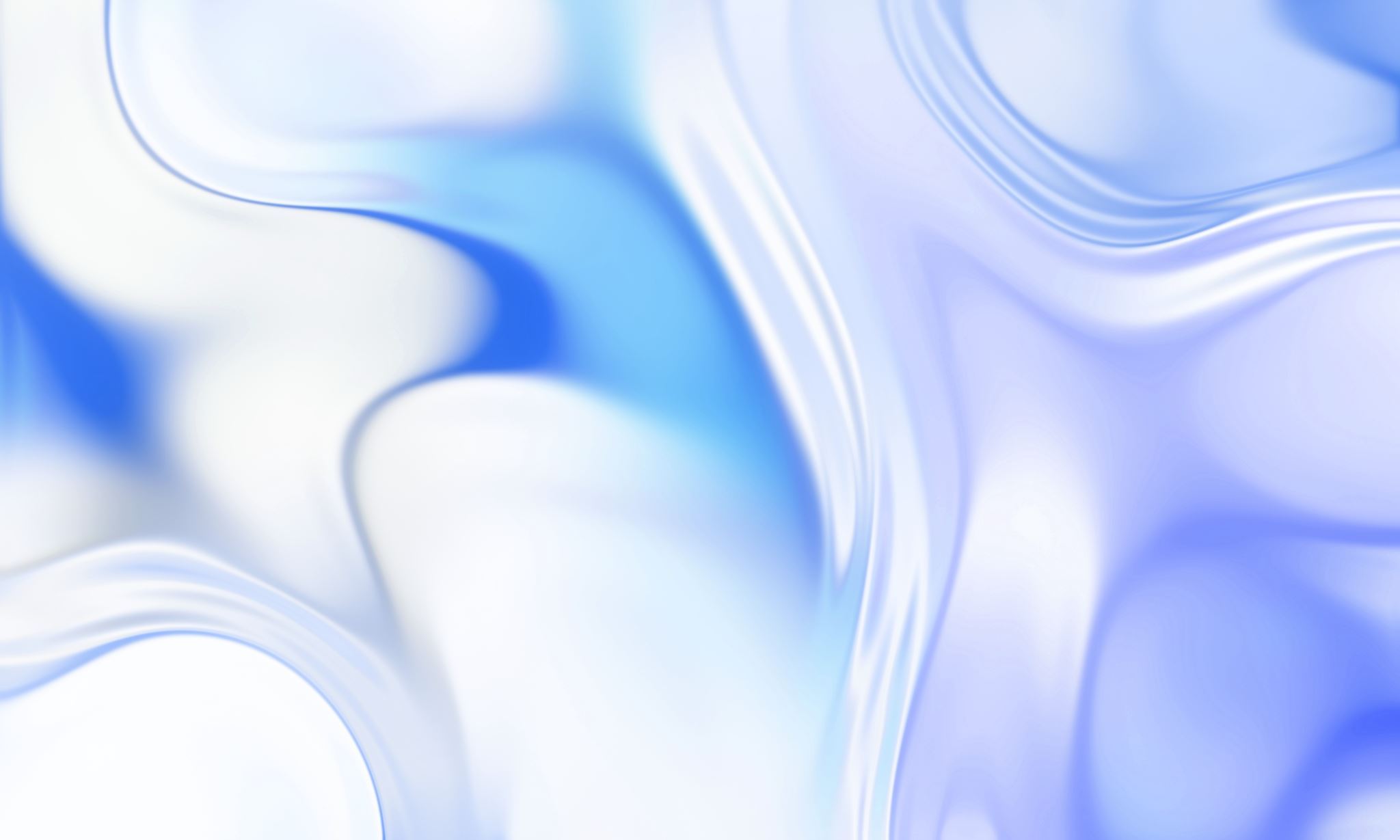 DRŽAVNA MATURA 2024. / 2025.
GIMNAZIJA VLADIMIR NAZOR
ZADAR, STUDENI 2024.
ISPITNA KOORDINATORICA - pomoć i podrška
ŠTO JE DRŽAVNA MATURA?
PROVEDBA DRŽAVNE MATURE
TKO PROVODI I ORGANIZIRA MATURU?
Nacionalni centar za vanjsko vrednovanje obrazovanja (NCVVO) u suradnji sa školama uključenima u provedbu ispita državne mature
JE LI OBVEZNO POLAGATI ISPITE?
PRAVO PRISTUPA POLAGANJU ISPITA
DRŽAVNE MATURE
ISPITI OBVEZNOGA DIJELA DRŽAVNE MATURE
STRANI JEZIKOBVEZNI– Ispitni katalog iz Engleskoga jezika– Ispitni katalog iz Njemačkoga jezika– Ispitni katalog iz Talijanskoga jezika– Ispitni katalog iz Francuskoga jezika– Ispitni katalog iz Španjolskoga jezika– Ispitni katalog iz Grčkoga jezika– Ispitni katalog iz Latinskoga jezika
RAZINE OBAVEZNIH ISPITA ISPITA
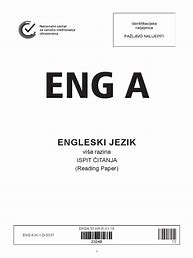 UVJET RAZINA ZA UPIS NA STUDIJ
ISPITI IZBORNOGA DIJELA DRŽAVNE MATURE
PROBNA MATURA
PRILAGODBA ISPITNE TEHNOLOGIJEROK ZA DOSTAVU ZAHTJEVA ZA PRILAGODBU – 21.02.2025
UČENICI S TEŠKOĆAMA
Zahtjev za prilagodbom
PRAVO POLAGANJA PRIJAVLJENIH ISPITA BEZ
OBVEZE PLAĆANJA
učenici imaju pravo na polaganje prijavljenih ispita bez obveze plaćanja troškova u kalendarskoj godini u kojoj završavaju završni razred srednjoškolskoga obrazovanja
ako učenik u jesenskom roku prijavi ispit koji je položio u ljetnome roku, obvezan je platiti naknadu troškova ispita bez obzira na razinu prijavljenoga ispita
ako se ispit ne odjavi u određenome roku i ako se ne prilože dokazi o opravdanosti izostanaka u propisanim rokovima, smatra se da je ispitni rok iskorišten, a učenik tada mora platiti naknadu troškova polaganja ispita
ISPITNI ROKOVI
Prvi rok – od 2. 6. do 26. 6. 2025.
I. TJEDAN: 

4. 6. 2025. - BIOLOGIJA; POVIJEST
5. 6. 2025. - POLITIKA I GOSPODARSTVO; GEOGRAFIJA
6. 6. 2025. - FIZIKA; LOGIKA

U 9 I 14 SATI
Prvi rok – od 2. 6. do 26. 6. 2025.
II. TJEDAN: 
9. 6. 2025. - LATINSKI JEZIK (A I B) (14 SATI)
10. 6. 2025. - FILOZOFIJA (14 SATI)
11. 6. 2025. - TALIJANSKI JEZIK (A I B) (9 SATI)
12. 6. 2025.  -GRČKI JEZIK (14 SATI)
Prvi rok – od 2. 6. do 26. 6. 2025.
III. TJEDAN (OD PON DO SRI)
16. 6. 2025. - HRVATSKI JEZIK (TEST I SAŽETAK) 100 + 80 (9 SATI)
17. 6. 2025. - HRVATSKI JEZIK (ESEJ) 160 (9 SATI)
18. 6. 2025. - ENGLESKI (A) 70 + 35 + 75 (9 SATI)
                        -  ENGLESKI (B) 75 + 30 (9 SATI)
Prvi rok – od 2. 6. do 26. 6. 2025.
IV. TJEDAN (OD PON DO ČET)
23. 6. 2025. - PSIHOLOGIJA, INFORMATIKA
24. 6. 2025. - KEMIJA, SOCIOLOGIJA
25. 6. 2025. - MATEMATIKA (A) 180 (9 SATI)
                         - MATEMATIKA (B) 150 (9 SATI)
26. 6. 2025. - GLAZBENA UMJETNOST, ETIKA, VJERONAUK

U 9 I 14 SATI
ZAVRŠETAK I DOKUMENTACIJA
ZAVRŠETAK
PRVA PRIJAVA UČENIKA U SUSTAV POSTANI
STUDENT
kada se učenik prvi put prijavi na stranicu www.postani-student.hr svojom korisničkom oznakom i lozinkom, treba upisati svojega mobitela na koji želi SMS-om primiti PIN i TAN
PIN je osobni identifikacijski broj koji služi za dodatnu zaštitu i privatnost podataka svakoga učenika
TAN je broj kojim učenik potvrđuje značajne radnje u sustavu
PIN I TAN
ako učenik nema mobitel, može zatražiti slanje PIN-a i TAN-a uz prethodni dogovor na broj mobitela ispitne koordinatorice

nakon primitka SMS-a učenik se s korisničkom oznakom, lozinkom i PIN-om prijavljuje u sustav ispravno upisujući korisničku oznaku, lozinku i PIN
pri prvoj prijavi u sustav učenik je dužan prihvatiti i TAN-om potvrditi Opće uvjete prijave ispita državne mature i studijskih programa

učenicima koji to ne učine neće biti omogućene prijave ispita državne mature i studijskih programa
ako se učenik ne uspije prijaviti na stranicu www.postani-student.hr zbog pogrešne korisničke oznake, lozinke i/ili PIN-a, sustav će javiti poruku Prijava nije uspjela i ponudit će ponovni upis podataka

pri ponovnome upisu korisničkih podataka sustav će zbog sigurnosnih razloga zahtijevati upis niza znakova koji će biti prikazani na slici

nužno je pažljivo upisati korisničku oznaku, lozinku i PIN te prepisati navedeni niz znakova sa slike
IZGUBLJENI PIN I TAN
PIN I TAN ZAPIŠITE NEGDJE! I NA PAPIR I U MOBITEL!
POŠALJITE GA SEBI MAILOM!

ako učenik izgubi PIN ili TAN, može zatražiti njihovo ponovno izdavanje slanjem SMS-a sadržaja OPET na broj 666555 isključivo s broja mobitela koji je pri prvoj prijavi upisao u sustav
JAVITI SE KOORDINTORICI JER GA VIDI U SUSTAVU! - NOVOST
ako su korisnička oznaka ili lozinka izgubljene ili ako nakon više ponovljenih pokušaja unosa podataka sustav javlja poruku s pogrešnim korisničkim podatcima, učenik se treba obratiti administratoru školskoga imenika nakon čega će mu biti dodijeljena nova korisnička oznaka i/ili lozinka

ako učenik i dalje ima poteškoća s prijavom na stranicu www.postani-student.hr treba se javiti ispitnoj koordinatorici
Promjena broja mobitela
PROVJERA I POTVRDA OSOBNIH PODATAKA
UČENIKA
nakon uspješnog pristupanja svojoj stranici učenik treba na poveznici Moje postavke provjeriti ispravnost broja mobitela i adresu e-pošte, a na poveznici Moji podatci provjeriti ispravnost osobnih podataka
osobni podatci sinkroniziraju se iz školske e-Matice
ako neki od osobnih podataka nije ispravan učenik se treba javiti ispitnoj koordinatorici
učenik ne smije potvrditi neispravne ili nepotpune osobne podatke
PROVJERA I POTVRDA ISPRAVNOSTI OCJENA
UČENIKA
nakon provjere i potvrde ispravnosti osobnih podataka učenik treba provjeriti ispravnost ocjena razreda koje je završio
ako ocjena iz nekog predmeta nije ispravna, tj. nije ista kao i ocjena koja je u svjedodžbi koju je učenik dobio na kraju nastavne godine, učenik se treba javiti ispitnoj koordinatorici
nakon što su učeniku vidljive sve ispravne ocjene razreda koje je završio, učenik mora potvrditi njihovu ispravnost
PRIJAVE ISPITA DRŽAVNE MATURE
učenici imaju mogućnost prijavljivati ispite državne mature za ljetni rok školske godine 2024./2025. od 1. prosinca 2024. do 15. veljače 2025. godine do 12.00 sati
nakon prijave u sustav na poveznici Moj odabir otvara se mogućnost prijave ispita državne mature
do završetka prijave ispita državne mature učenik može na svojoj stranici mijenjati prijavljene ispite državne mature, može mijenjati razine prijavljenih ispita i može brisati prijavljene ispite
o mogućnosti početka prijava studijskih programa učenici će biti obaviješteni na mrežnim stranicama: www.studij.hr i www.postani-student.hr jer prijava studijskih programa počne malo kasnije

učenici imaju mogućnost prijave najviše 10 studijskih programa
studijske programe potrebno je poredati prema vlastitim prioritetima
na prvo mjesto odabrati najpoželjniji studijski program

kada odabere studijske programe, učeniku se istovremeno prijavljuju ispiti državne mature koje zahtijevaju ti studijski programi

razine koje će učenik polagati podcrtane su i prikazane neposredno uz sam naziv ispita

razine u ostalim stupcima tablice odnose se na zahtjeve pojedinih studijskih programa
brisanjem odabira određenoga studijskog programa, ostaju prijavljeni  ispiti državne mature i razine ispita koje je taj studijski program u sustavu postavio kao kriterij za rangiranje

ako učenik ne želi polagati automatski prijavljene ispite, mora ih samostalno brisati na svojoj stranici u zadanome roku prijave ispita

za promjenu prijavljene razine ispita državne mature (iz više (A) u osnovnu (B) razinu i obrnuto) potrebno je kliknuti na slovo koje označava razinu ispita
Kalendar važnih datuma
ZADATCI-VAŽNO!!!
kontinuirano pratiti sve informacije
mrežne stranice visokih učilišta koje učenici žele upisati (informacije o dodatnim provjerama, dostavljanju dokumentacije, upisima)
Dodatne informacije
Ispitni koordinator mora: